Trade in the New World
Mrs. Benda
World History
OPHS
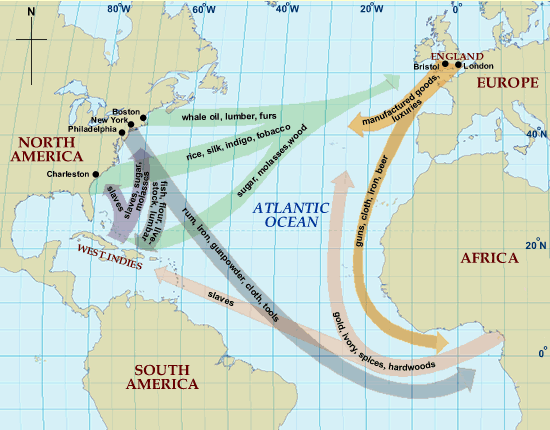 Trade
As the world starts to trade (goods and ideas)more we are slowly approaching modern day.

America is now entering into picture earning the title; “New World” as opposed to the “Old World” Afro Eurasia
The Columbian Exchange
The global transfer of food plants and animals (and diseases) during the colonization of the Americas is know as the Columbian Exchange.
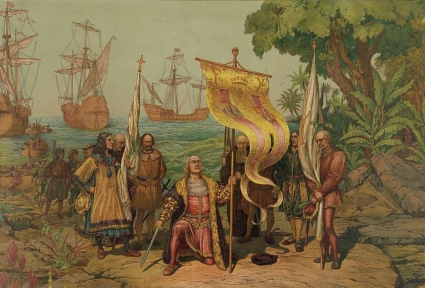 Crash Course on the Columbian Exchange:  http://www.youtube.com/watch?v=HQPA5oNpfM4
The Columbian Exchange
Columbian Exchange describes the global transfer of food, plants and animals!
This is HUGE! This leads to an increase in the world’s population.
BECAUSE…….
America is able to send over food back toe the Old World like corn, potatoes, tobacco, etc
Meaning people will not starve to death and therefore will live longer
Columbus
“...all the trees were as different from ours as day from night, and so the fruits, the herbage, the rocks, and all things.”

-- Christopher Columbus
In fourteen hundred and ninety-two Columbus sailed the ocean blue 
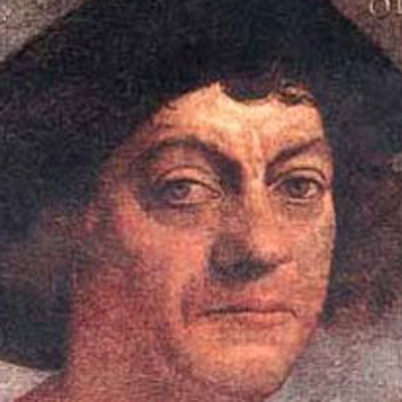 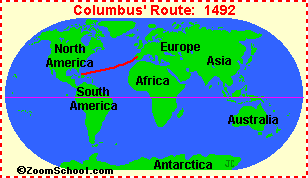 Before 1492When Columbus sailed the ocean blue 
Two sets of culturally diverse people.
Two different eco systems
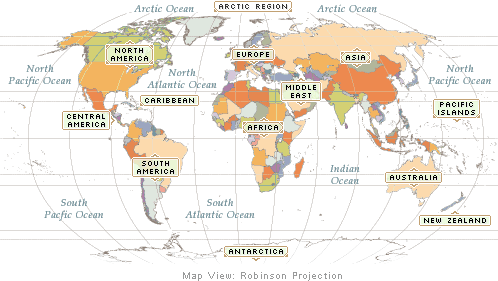 Two sets of plants and animals
Two different disease pools
The Columbian Exchange
America benefitted by receiving livestock in exchange for crops such as horse (new form of transportation!), cattle, sheep, pigs etc
There as also missionaries that come over to America to spread ideas/ convert the Native Americans into Christians.   
European culture had a great influence on both North and South America
The Columbian Exchange
This brought about mercantilism which is a economic and political policy where nations tried to increase their wealth by obtaining large amounts of gold and silver for trade items.
This changes the world we live in as we know it today-Explorers go off and travel the world for their nation and led to capitalism. 
Basically a simple idea for a country to have power they needed wealth!
Columbian Exchange
Old World (Europe) to New World (Americas)

Plants:
rice                        melons
wheat                    olives
barley                    dandelions
oats                       daisies
coffee                    ragweed
sugarcane             Kentucky bluegrass
bananas
Columbian Exchange
New World (Americas) to Old World (Europe)

Plants:
Avocados
Pumpkins
guavas
Peanuts
Pineapple
squash
corn (maize)
tobacco 
potatoes (white / sweet)
beans (snap / kidney, lima)
cacao (source of chocolate)
chicle (source of gum)
Columbian Exchange
Old World (Europe) to New World (Americas)

Animals:
horses
cattle
pigs
sheep
goats
chickens
Columbian Exchange
New World (Americas) to Old World (Europe)

Animals:
llamas
alpacas
guinea pigs
But it wasn’t all good…
However one thing America did not benefit from was the diseases that the traders brought over like small pox and measles wiped out million of native Americans. The new dieses were something the natives had no natural immunity to so it literally destroyed their society and made it very easy for Europeans to conquer them

Not to mention it was just goods and ideas being traded but people……
Columbian Exchange
Old World (Europe) to New World (Americas)
 
Disease:
measles   	                     
chicken pox 
smallpox 
yellow fever 
Malaria
influenza (flu)
common cold
Columbian Exchange
New World (Americas) to Old World (Europe)

Disease
Syphilis
Hepatitis
Polio
Tuberculosis
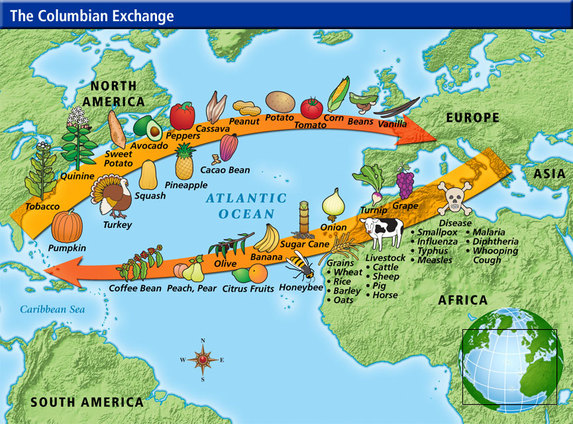 The Columbian Exchange
According to historian Alfred Crosby, the exchange of plants, animals and pathogens between the two hemispheres was biologically “the most spectacular thing that has ever happened to humans," and he coined the phenomenon the Columbian Exchange.
What was the Effect of the Columbian Exchange?
What was the effect of the Columbian Exchange?

		a. Both hemispheres were introduced to new foods and animals that changed entire societies.
		b.  Potatoes and corn became major food sources for Europeans allowing populations to increase greatly.
		c.  The introduction of pigs, cows, and horses gave new food sources and new animals for the Native Americans to use.
What was the Effect of the Columbian Exchange?
d. The diseases the Europeans brought with them killed up to 90% of the Native Americans in the New World.  European conquest of the Native Americans was made easy by the effect disease had on the Natives.  
		e. The Native Americans had never been exposed to these diseases so their bodies could not fight them.  Europeans had lived with these diseases for thousands of year and were not as likely to die from them.
Colonies Trade
Colonies exported raw materials, such as wood and furs 
European nations were able to make goods out of raw materials
Colonies then bought finished goods from Eruope
Economic Revolution!
Spurred growth of towns
Many merchants became very wealthy
Most people still lived in rural areas
Mainly only traders and merchants gained social mobility
Mercantilism started to create national identity
Effects of Globalization?!
The Columbian Exchange
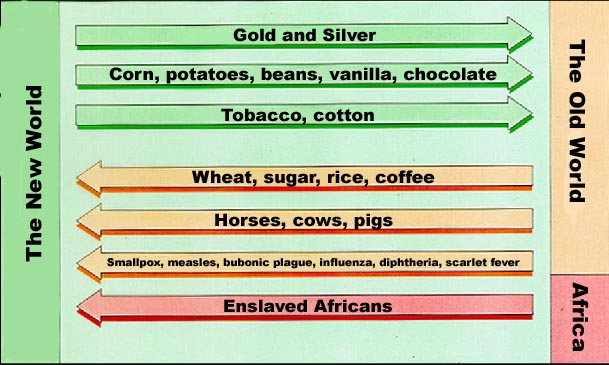 But it wasn’t all good…
Not to mention it was just goods and ideas being traded but people……
Enter the slave trade… A system that was started in Africa but was totally warped by greed of other nations trying to get rich on slave labor by having them grow the profits (crops).
Triangle of Trade
Triangular Trade:
Trade routes between Africa, Europe and the Americas during the Atlantic Slave Trade.
Making the three areas
interdependent
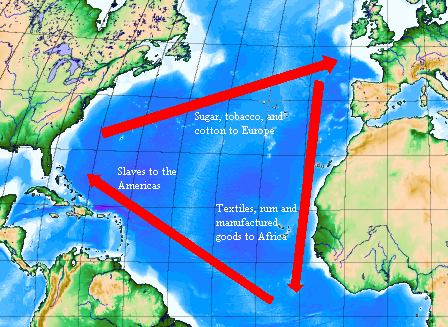 Map of the Triangle of Trade
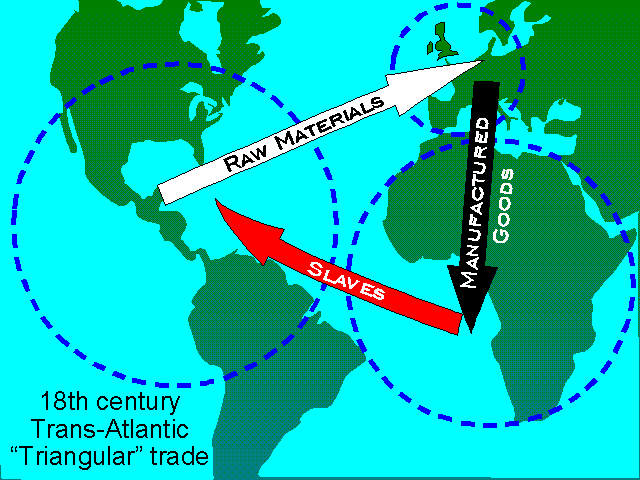 Stage One
Ships left Europe loaded with goods, such as guns, tools, textiles & rum.
Crews with guns went ashore to capture slaves.
Slaves were obtained by:
		1. Kidnapping
		2. Trading 
  		3. People were given by chiefs as tributes (gifts)
		4. Chiefs would send people who were in debt
   		5. Chiefs would send criminals through judicial      
		    process
   		6. Prisoners of tribal wars were also sent.
Goree, or Slave-Stick
A French naval officer, in the Angola region in the late eighteenth century, describes how slave traders used "a forked branch which opens exactly to the size of a neck so the head can't pass through it. The forked branch is pierced with two holes so that an iron pin comes across the neck of the slave . . ., so that the smallest movement is sufficient to stop him and even to strangle him”
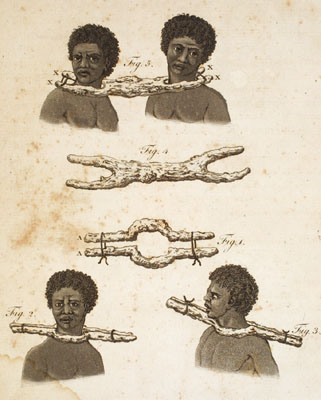 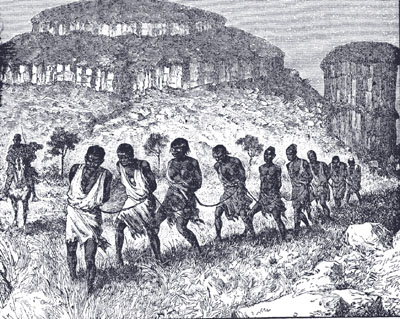 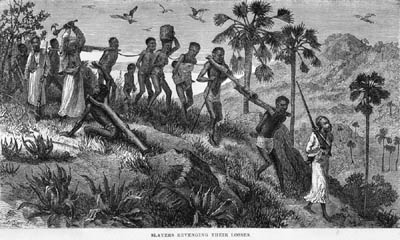 Forced Participation
African Chiefs did resist in the beginning; however, they needed weapons for defence.

	The Europeans were too powerful; therefore, any effort to resistance was unsuccessful

	If chiefs did supply slaves, they were threatened to be taken as slaves.
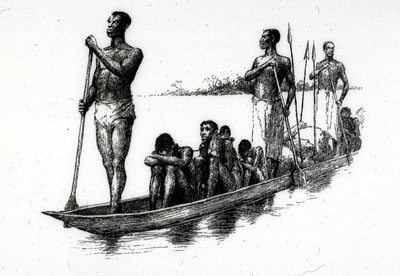 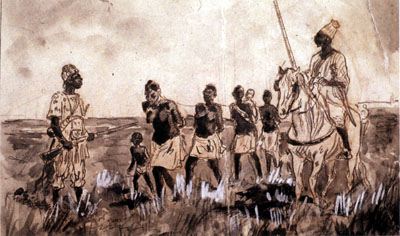 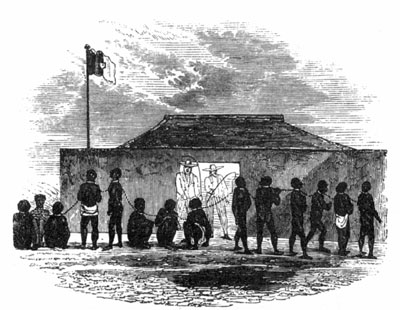 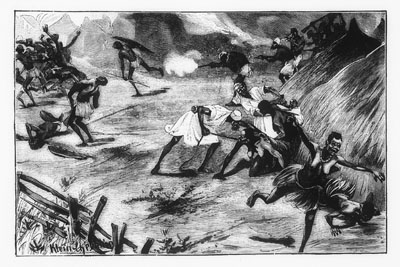 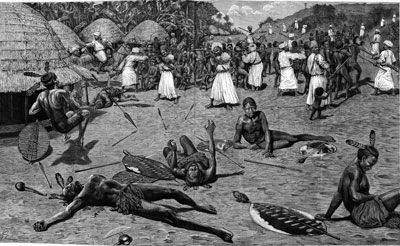 Slaves were held in prisons along the west coast of Africa. 
 
They were waiting to put on slaves ships.

Those that journeyed from the interior and were not fit for the ship were left on the shores to die
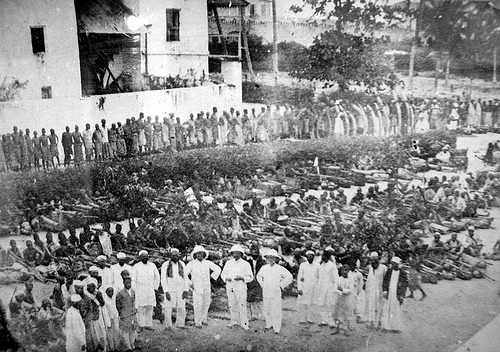 Stage Two:  The Middle Passage
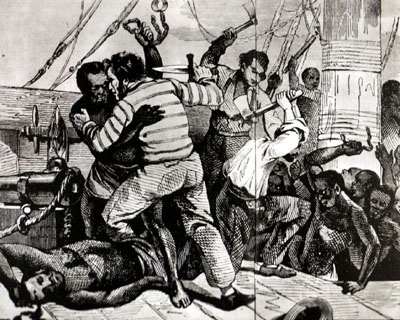 Ships sailed across the Atlantic Ocean to the Americas

The journey took 8-10 weeks

Some Africans tried to jump ship, refused to eat and rebelled.

Loss of a slave’s life was a loss of $ for the sailors.
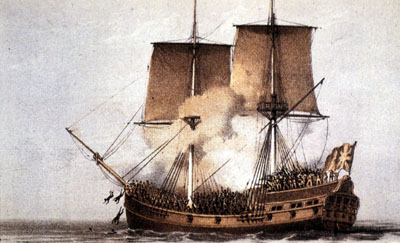 Stage Two
“Loose packing” meant that the captains would take on board fewer slaves in hope to reduce sickness and death.
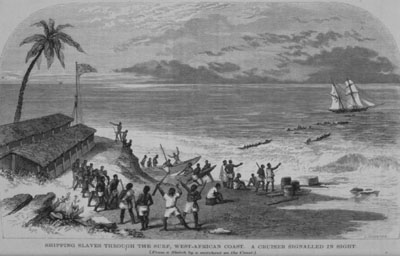 Stage Two
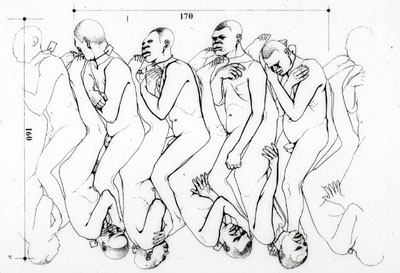 “Tight packing” meant that the captains would carry as many slaves as their ship could hold, as they believed that many blacks would die on the voyage anyway
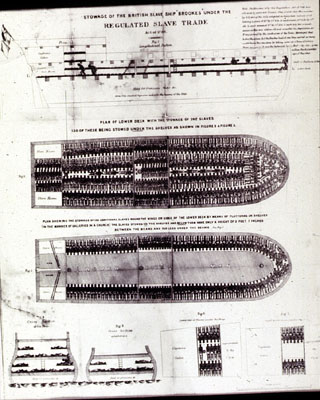 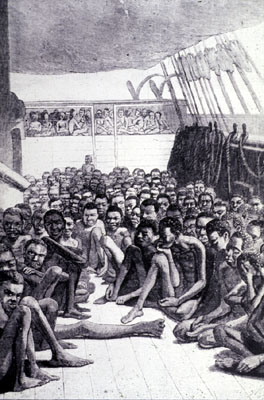 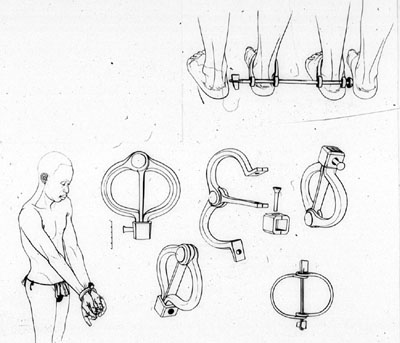 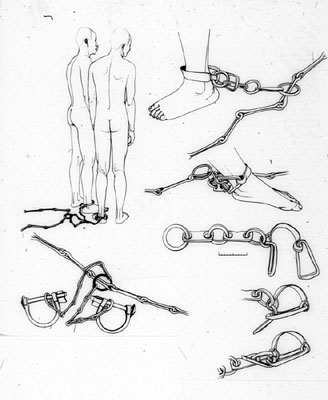 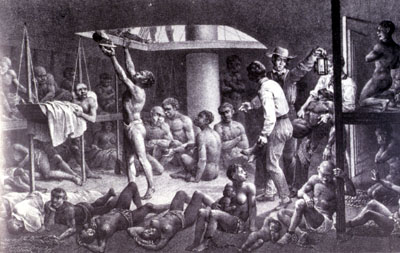 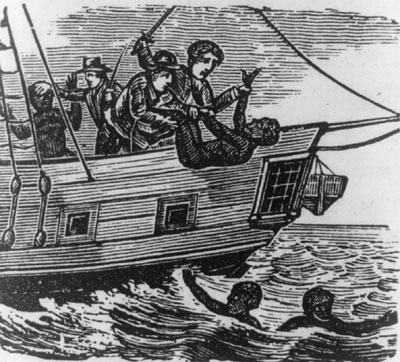 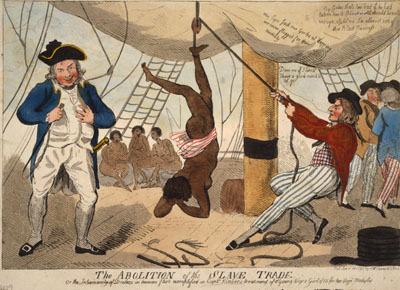 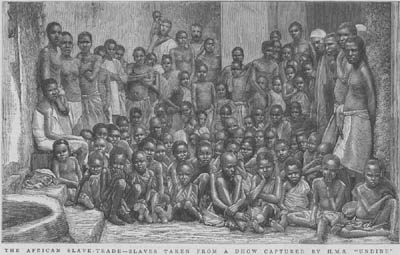 Stage Three
Africans would be sold at auctions in the Americas
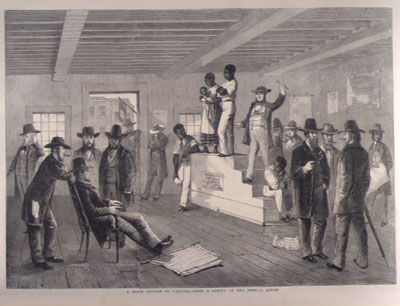 Stage Three
The ships’ captains would use the $ from their sale to buy a 3rd cargo of raw materials:  sugar, spices or tobacco.
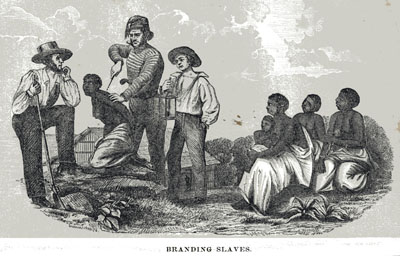 Stage Three
They sold this for a further large profit in Europe.
In Europe, they would convert the raw materials into finished product.
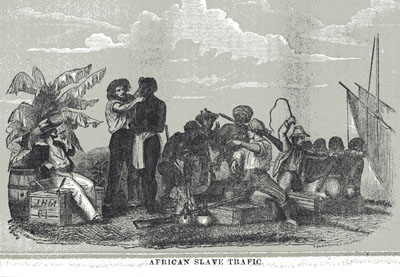 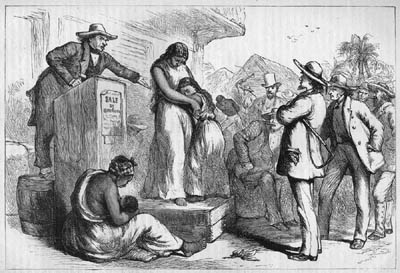 Auctions
There were 3 ways slaves were auctioned off:

Public Auction
Private Auction
A Scramble
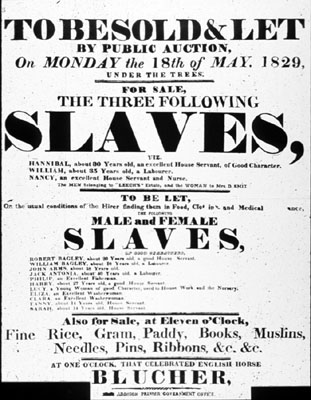 Public Auctions
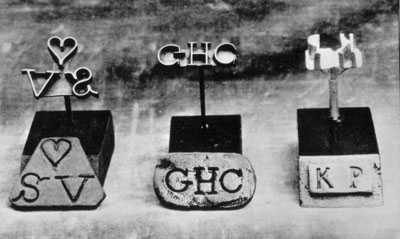 - They put tar on the slaves to hide any sores and cuts
- Slaves were inspected
- An auction to took place and the higher bidder would get to purchase the slave.
- Bids were taken as long as an inch of a candle burned.
- Slaves were branded
- Families were separated
- They were given a European name.
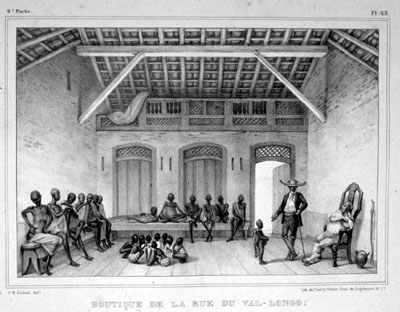 Private Auctions
Similar to public auctions
They were indoors and red markers would be placed on the door to indicate an auction.
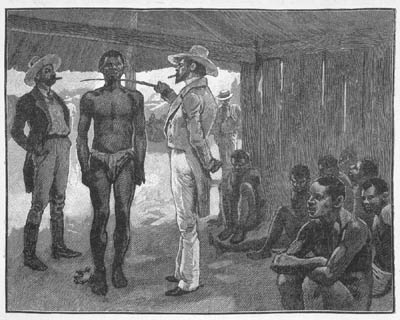 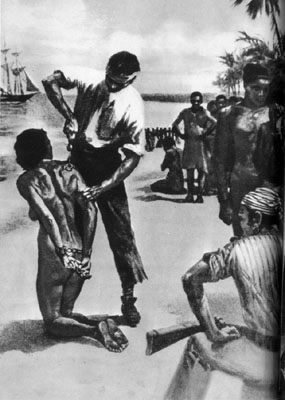 Auctions (A Scramble)
They would take place on the docks or on the deck of the ship
There would be a fixed price per head
Slave owners would go in and grab who they wanted to purchase.
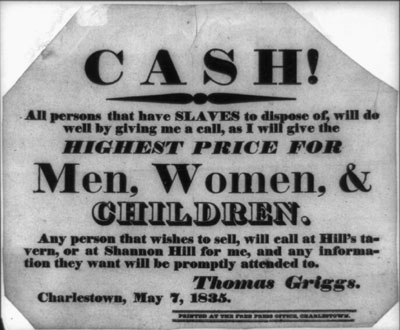 Auctions
American born slaves who had skills were the most expensive
African born slaves were less $, as they had to be “broken in”
Age, sex and skills determined the cost
Slaves with a lot of scars were considered too rebellious
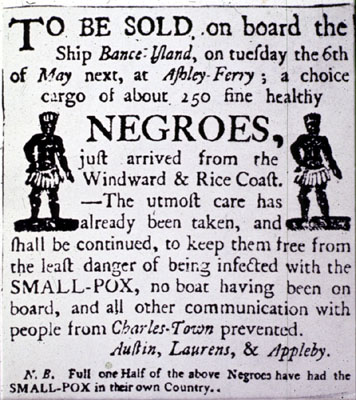 Slavery Abolished in the Britain Empire
1807 = The slave trade was abolished in the British Empire, which meant that no slaves would be carried from Africa in British ships. 
1834 = Emancipation Act stated that slaves under 6 years old were freed; field hands over 6 had to work for their owners for 6 more years; house slaves had to work for 10 more years.
Britain gave 20 million pounds in compensation to former slave owners and slaves received nothing.
1838 all slaves were given complete freedom
Slavery in the USA was not abolished until 1865